วันที่  11 พฤษภาคม 2565 เวลา 17.30 น. นายสมยศ นามพุทธา ท้องถิ่นจังหวัดยโสธร  ร่วมพิธีเปิดงานประเพณีสืบสานงานนมัสการหลวงพ่อพระสุก ประจำปี พ.ศ.2565 ณ วัดศรีธรรม  (พระอารามหลวง)  ตำบลในเมือง  อำเภอเมืองยโสธร จังหวัดยโสธร โดยมี นายชลธี  ยังตรง             ผู้ว่าราชการจังหวัดยโสธร  เป็นประธาน
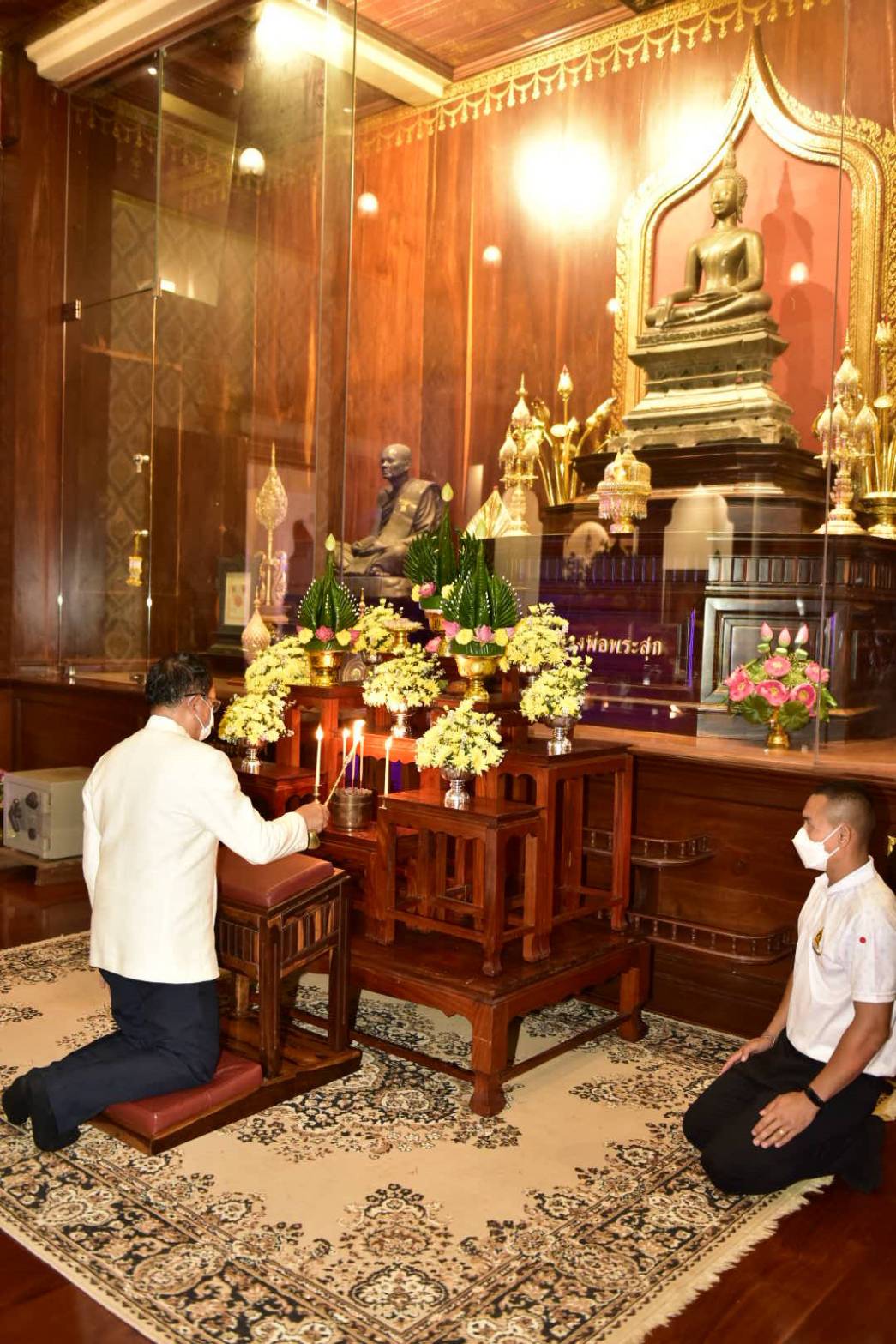 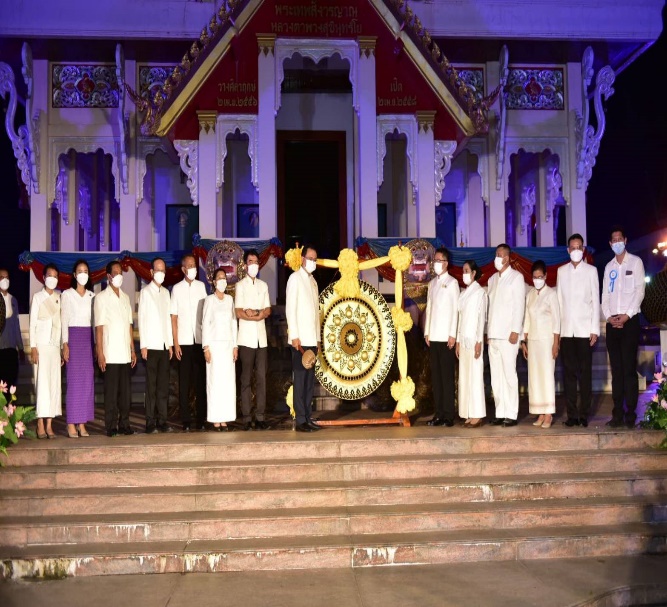 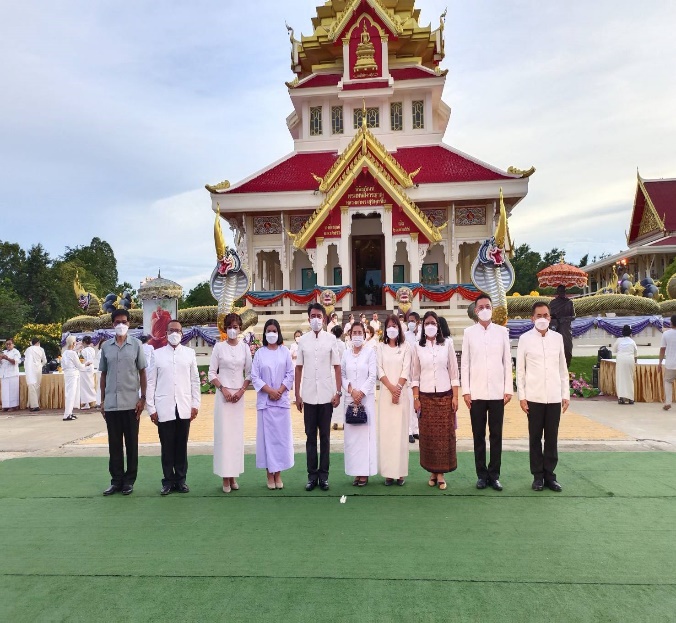